Organización de clase inversa
Tema: Procesos y Factores que influyen en la EXCRECIÓN RENAL
Proyecto
AMALIA UBEDA PASCUAL
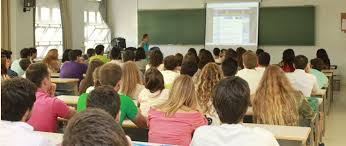 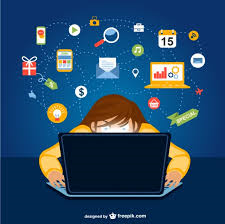 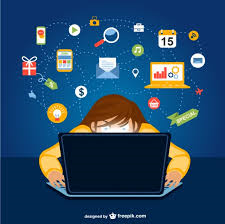 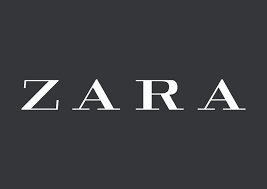 19.07.18
Titular de la Presentación
2
[Speaker Notes: Clase magistral expositiva
Modelo mixto con algunas clase inversa]
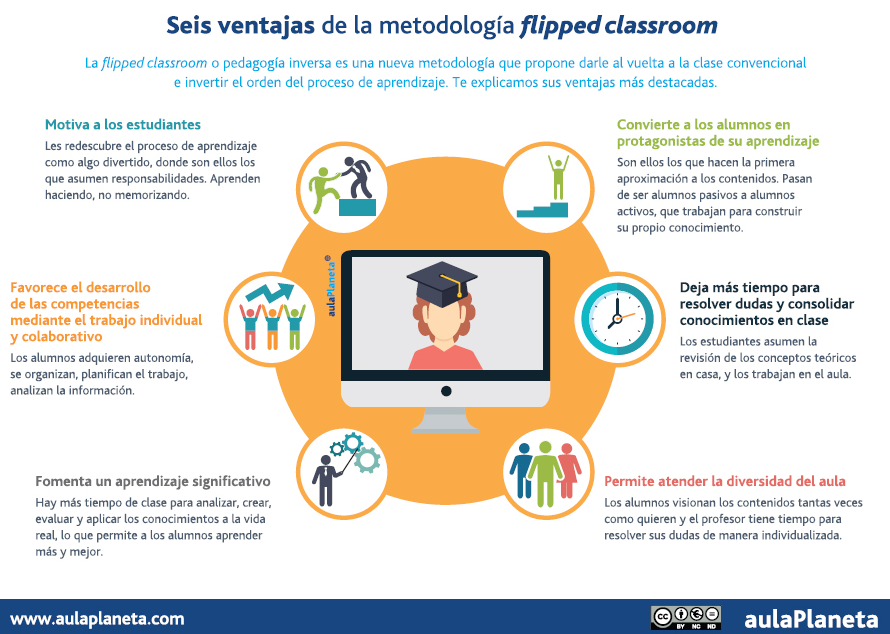 [Speaker Notes: Clase magistral expositiva]
Organización de clase inversa
Contexto
Farmacología y PT

Estudiantes 3ºGrado Medicina
Grupo de 50-60 estudiantes


Aula virtual: insertar vídeo
Realización en aula 
Duración: 1 h 30 min
19.07.18
4
19.07.18
5
Organización de clase inversa
PROCESO:
Realización vídeo: Excreción renal
Herramientas:
- Screencastify
 Explain Everything
Screencast-o-matic
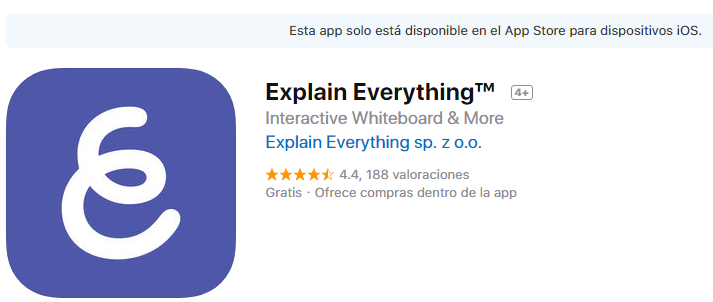 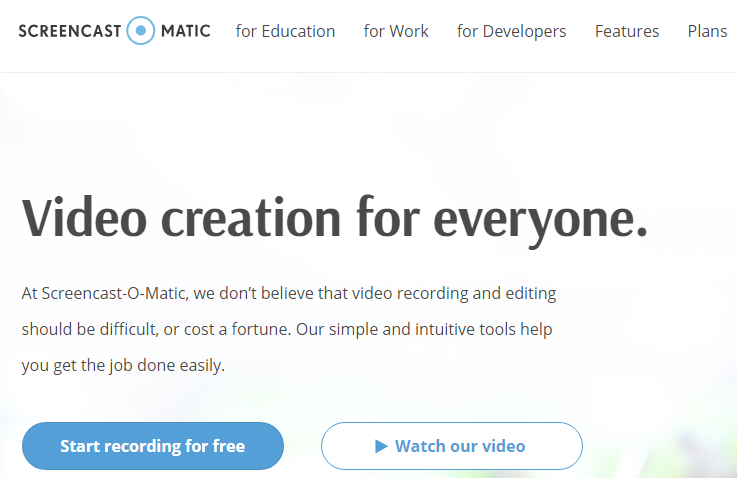 Test  previo – posterior estudiantes 3ºC
[Speaker Notes: Sept 2018: Repetir Test evaluación en 4º Curso
Analisis Comparativo con Promoción anterior]
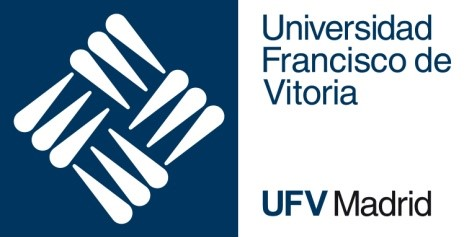 EXCRECIÓN RENAL
Paso de los fármacos desde el organismo al exterior 
		
	El Fármaco o sus metabolitos se excretan en orina
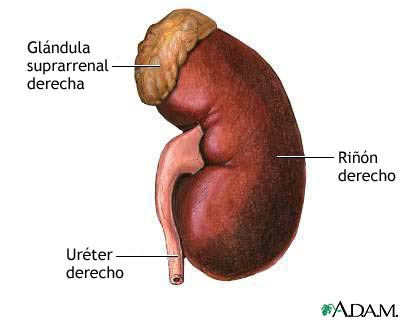 Procesos:
+ FILTRACIÓN GLOMERULAR: Flujo sanguíneo
+ SECRECIÓN TUBULAR: Transporte activo
- REABSORCIÓN TUBULAR: Difusión pasiva
6
[Speaker Notes: https://drive.google.com/file/d/1N0hRa5ZNMMeBGKq5NAHHHXhfOK-L4XZj/view

https://vimeo.com/141260367

Clave FarmaUFV
Clinical implications
Changes in renal function affect filtration, secretion and tubular reabsorption. 
Impairment of renal function, due to disease, leads to decrease in renal drug clearance. 
In such situations the dosage regimen must be adapted, specially for drugs with a low extrarenal fraction (Qo). 

https://www.youtube.com/watch?v=Jiml3iGBs88]
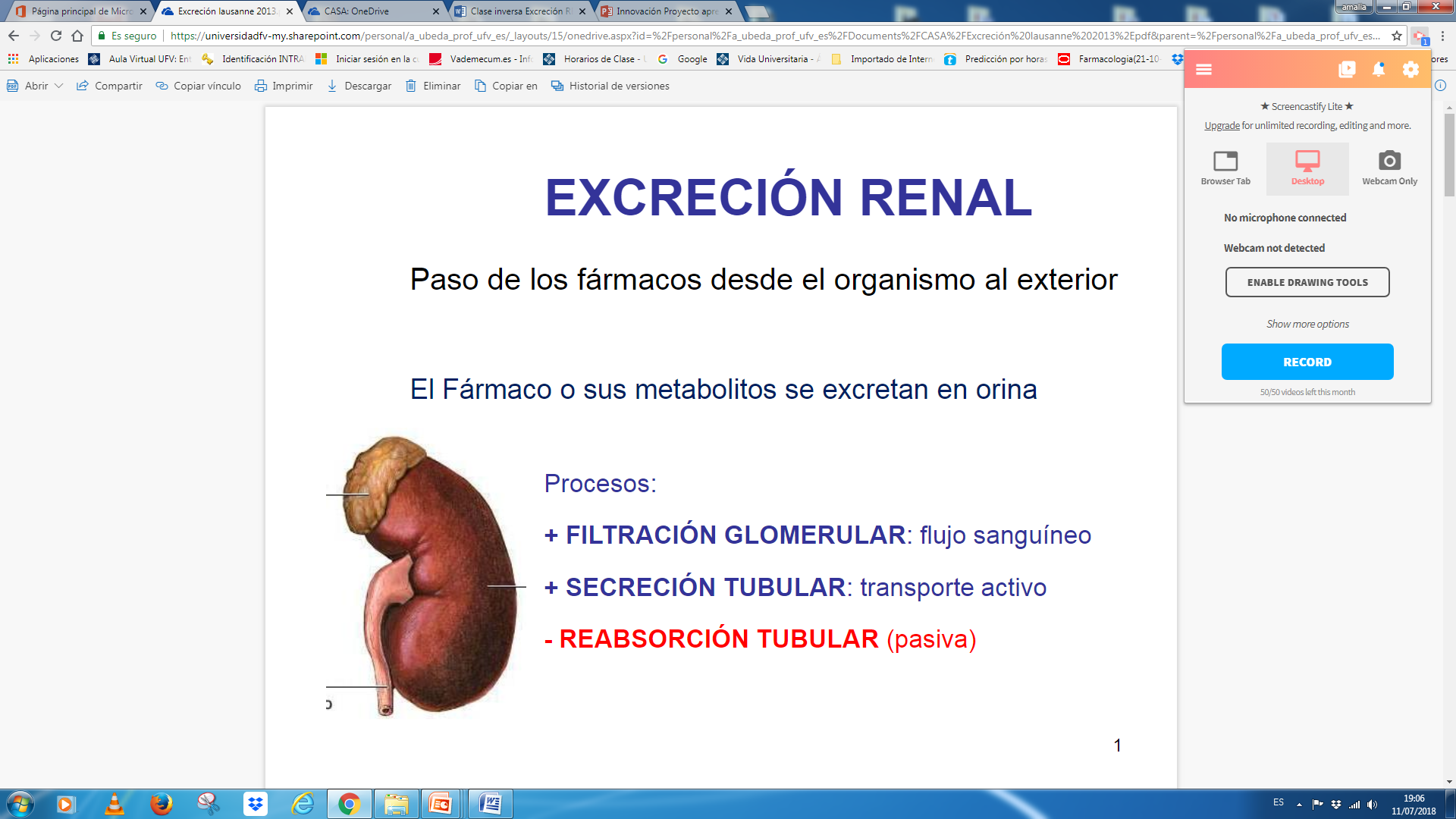 Screencastify
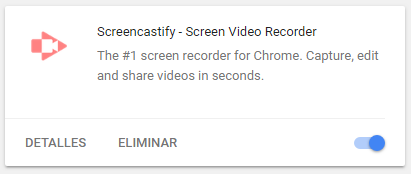 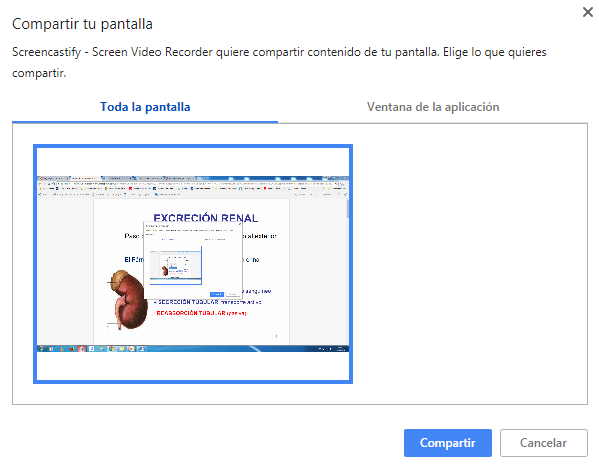 [Speaker Notes: Extensión de gmail]
19.07.18
8
Organización de clase inversa
PROCESO:
Realización vídeo “Excreción renal”
		Visionado previo por los estudiantes
Actividades en Clase:
- 5 Grupos (4-5 estudiantes) Asignar casos
- 15-20 min Resolución del caso (breve informe escrito) y preparar exposición oral
Test  previo – posterior estudiantes 3ºC
[Speaker Notes: Enlace del link en el Aula virtual
Al día siguiente]
EXCRECIÓN RENAL
Paso de los fármacos desde el organismo al exterior 
		
	El Fármaco o sus metabolitos se excretan en orina
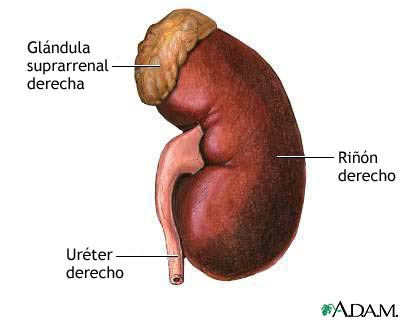 Procesos:
+ FILTRACIÓN GLOMERULAR: flujo sanguíneo
+ SECRECIÓN TUBULAR: transporte activo
- REABSORCIÓN TUBULAR (pasiva)
9
[Speaker Notes: https://drive.google.com/file/d/1ZlreTObbUFKUiI8T1SArt9c4sJVL1usj/view

https://vimeo.com/141260367

Clave FarmaUFV

https://www.youtube.com/watch?v=Jiml3iGBs88]
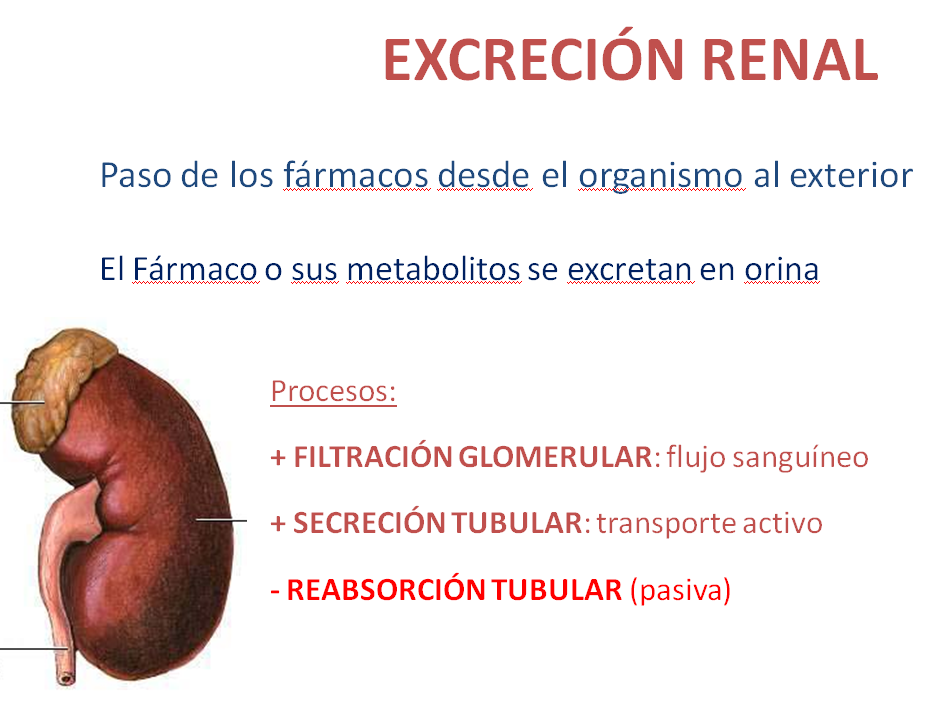 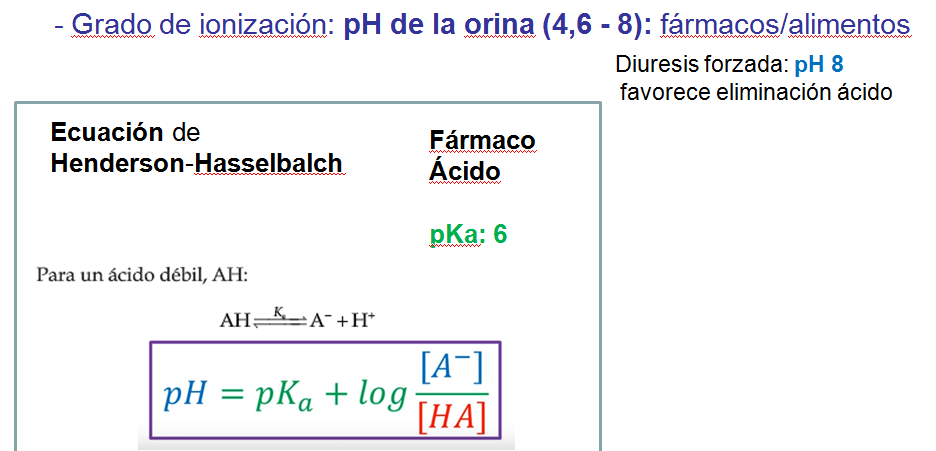 Caso 1: Excreción renal de ácido acetilsalicílico
En una intoxicación por salicilatos se podrían reducir los niveles plasmáticos más rápidamente mediante una diuresis forzada.  Considera que el ácido débil tiene un pKa: 5
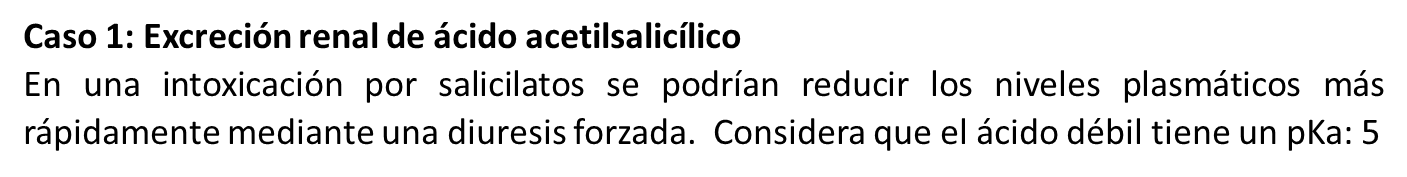 Aspectos a exponer-resolver: 
¿Qué actuación que se debe realizar, acidificar o basificar la orina?
Explique las bases químicas y fisiológicas para favorecer esta excreción renal.
Dibuje las gráficas de: niveles plasmáticos vs tiempo y droga en orina vs tiempo.
19.07.18
12
Organización de clase inversa
PROCESO:
Actividades en Clase:
- 5 Grupos (4-5 estudiantes) Asignar casos
- 15-20 min Resolución del caso (breve informe escrito) y preparar exposición oral
10 min Presentación-resolución caso oral
Aclarar conceptos y dudas
Test  previo – posterior estudiantes 3ºC
[Speaker Notes: Sept 2018: Repetir Test evaluación en 4º Curso
Analisis Comparativo con Promoción anterior]
19.07.18
13
Organización de clase inversa
PROCESO:
Actividades en Clase:
- 5 Grupos (4-5 estudiantes) Asignar casos
- 15-20 min Resolución del caso (breve informe escrito) y preparar exposición oral
10 min Presentación-resolución caso oral
Aclarar conceptos y dudas
Evaluación Individual: Test SOCRATIVE
Revisión aciertos errores preguntas Test: feed-back
[Speaker Notes: Sept 2018: Repetir Test evaluación en 4º Curso
Analisis Comparativo con Promoción anterior]
19.07.18
14
Organización de clase inversa
EVALUACIÓN:

Informe escrito del grupo
Presentación del caso
Evaluación Individual o Grupal: Test SOCRATIVE
Revisión aciertos-errores: feed-back
Test  previo – posterior estudiantes 3ºC
[Speaker Notes: Evaluación formativa
Esta actividad no está orientada a la evaluación sumativa, aunque para los estudiantes más aplicados puede formar parte de la nota que se añade en la calificación global por su participación en diversas actividades del curso (seminarios voluntarios, resolución de casos) que corresponde a un 5% de la calificación global final. 
Se puede enfocar como evaluación formativa y para fomentar que los estudiantes se impliquen en la actividad.
Alguna de las cuestiones tipo test se les puede indicar que se incluirá en las preguntas tipo test del examen Final, para promover su atención.]
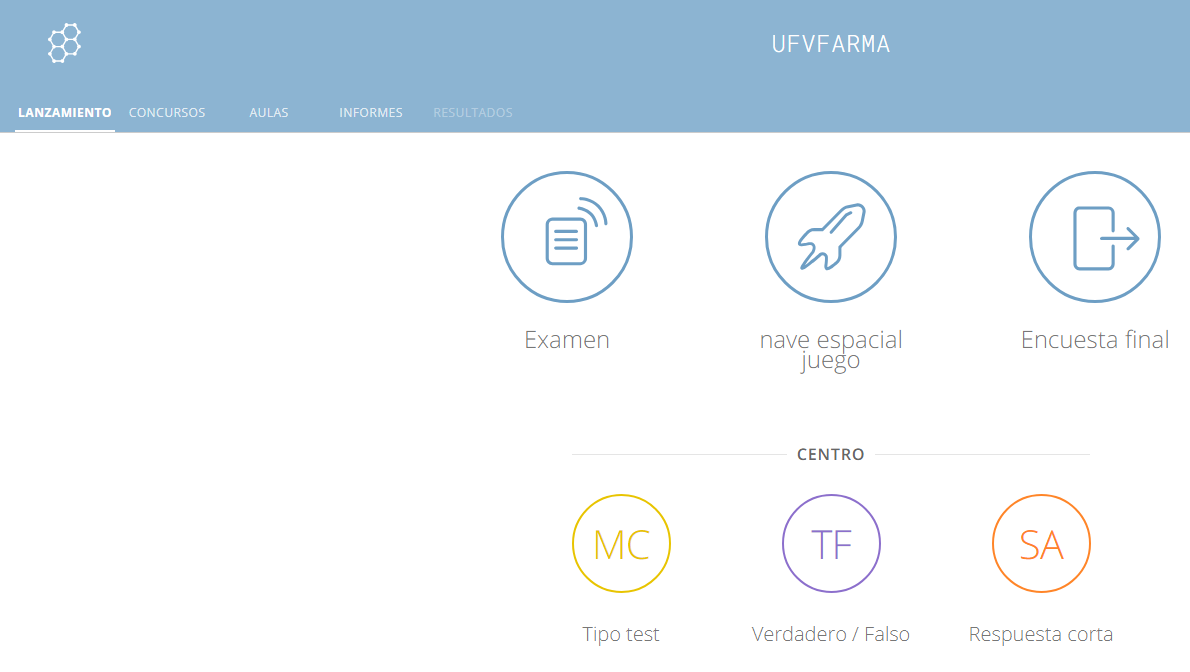 SOCRATIVE
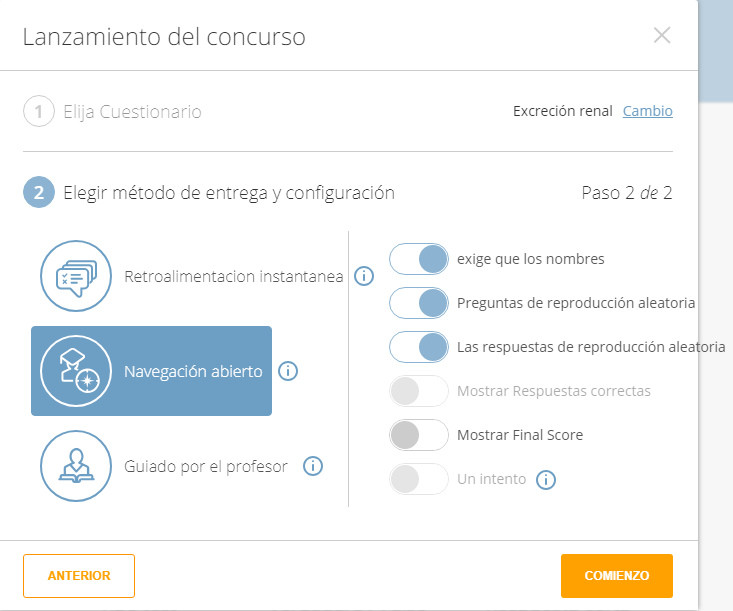 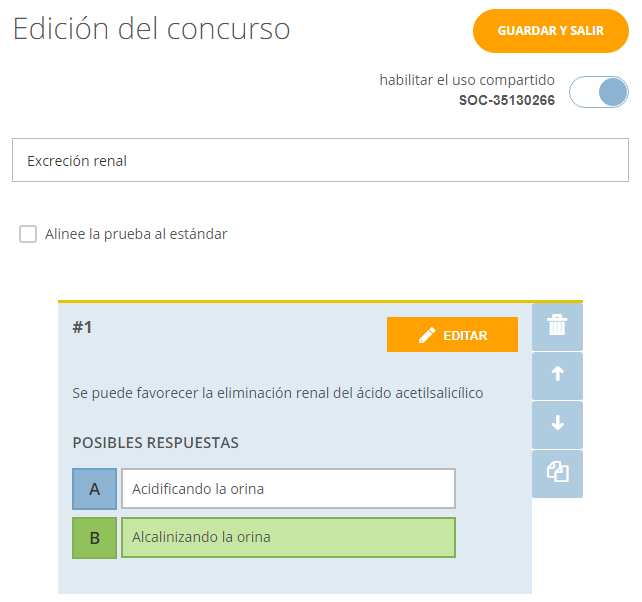 SOCRATIVE
Organización de clase inversa
Tema: Procesos y Factores que influyen en la Excreción Renal
Proyecto
AMALIA UBEDA PASCUAL
19.07.18
18
Organización de clase inversa
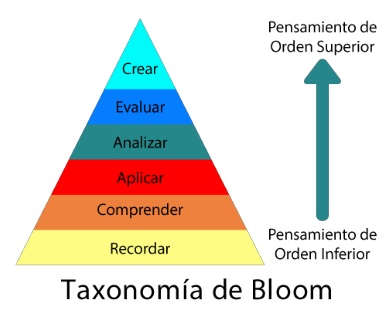 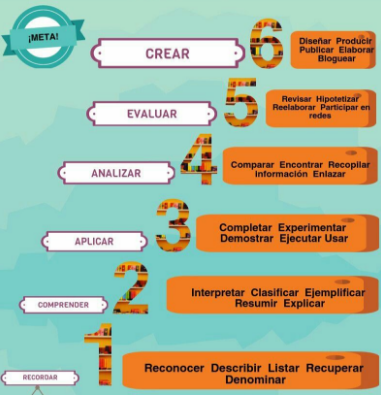 Test  previo – posterior estudiantes 3ºC
[Speaker Notes: Piramide de Bloom
Aplicar a resolver el problema, buscar información y enlazarla par resolver y explicar a los compañeros.
Trabajo colaborativo]
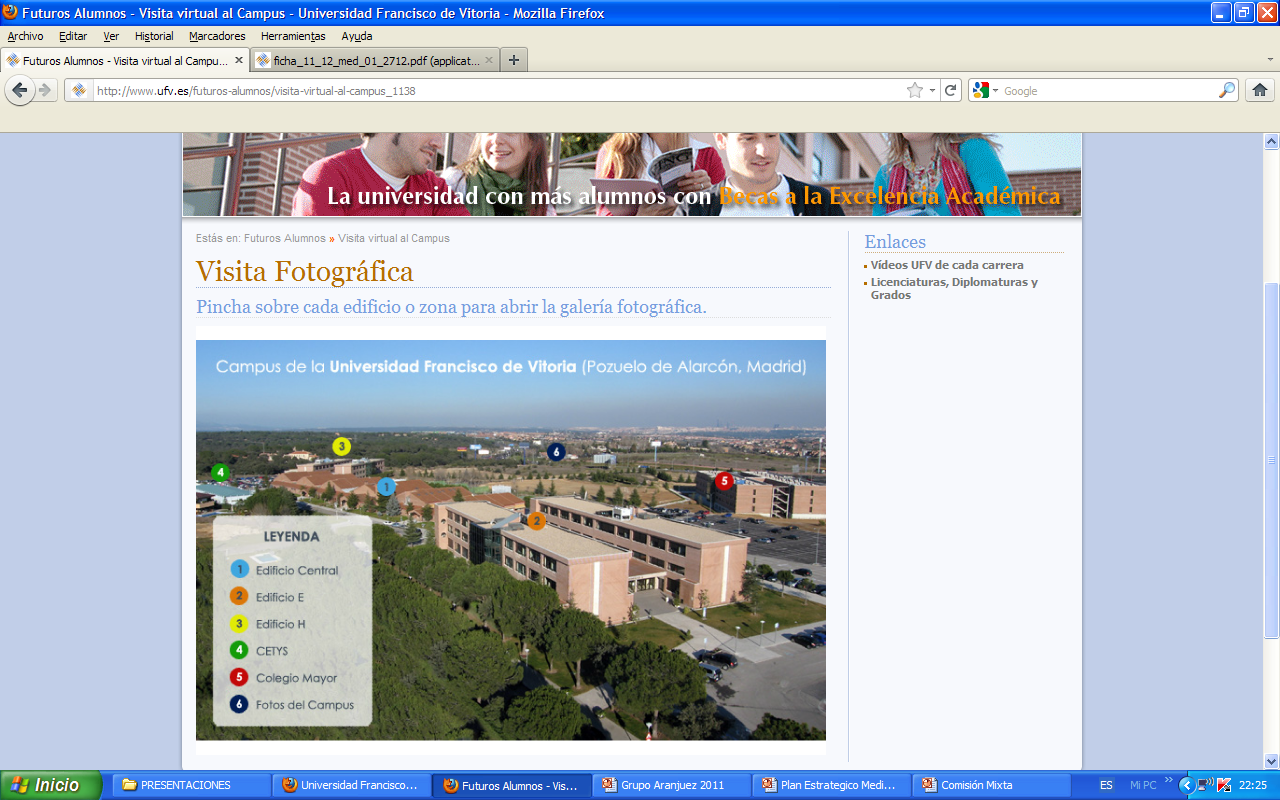 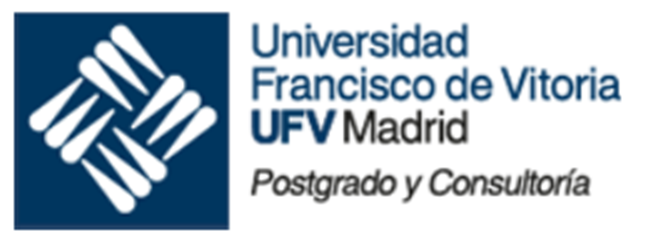 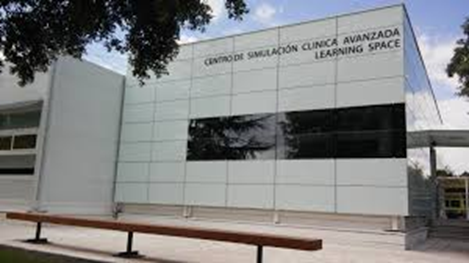